人教版高中化学选修4（高二）
第二节 水的电离与溶液酸碱性
第三章 水溶液中的离子平衡
MENTAL HEALTH COUNSELING PPT
老师：xippt
学习目标
一、了解水的电离和水的离子积
二、了解溶液的酸碱性和pH
三、了解pH的应用
一、水的电离
精确的导电性实验表明：
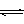 1、电离方程式 H2O+H2O                    H3O++OH－     
                                      (  H2O                    H＋+OH－)
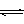 结论：
（1）水是极弱的电解质，它能微弱“自身”电离生成H+与OH-。
（2）水的电离是可逆的，存在电离平衡，它的逆反应为中和反应。
一、水的电离
(3 )影响因素：
A、酸、碱：温度不变，在纯水中加入酸或碱，均使水的电离左移 ， Kw不变 ,α(H2O) 变小
B、温度
如：向水中加入活泼金属
C、易水解的盐：
在纯水中加入能水解的盐，不管水解后显什么性，均促进水的电离，但只要温度不变， Kw不变。
D、其他因素：
酸碱抑制水的电离，盐的水解促进水的电离
例题
例1 下列物质能促进水的电离的是  （           ） 
A．HCl       B．Na       C．NaOH       D．NaCl
B
【解析】A、HCl为强酸，电离出的H＋抑制水的电离，A错误。B、Na可以与水中的H+作用产生H2，促进了水的电离，B正确。C、NaOH为强碱，电离出的OH-抑制水的电离，C错误。D、NaCl为强酸强碱盐，对水的电离没有影响，D错误。
例题
例2  25℃时，水的电离达到平衡：H2O              H＋＋OH－；ΔH>0
下列叙述正确的是（           ）
A．向水中加入稀氨水，平衡逆向移动，c(OH－)降低
B．向水中加入少量固体硫酸氢钠，c(H＋)增大，KW不变
C．向水中通入HCl气体，平衡逆向移动，溶液导电能力减弱
D．将水加热，pH不变，KW增大
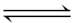 B
2、水的离子积常数Kw
(1)、定义：在一定温度下，水中c（H+）和c（OH-）的乘积Kw是一个常数，这个常数叫做水的离子积常数。
已知25℃时，1L纯水电离出的n(H+)=n(OH-)=1×10-7mol,则c(H+)×c(OH-)=1×10-14mol2.L-2
c(H+)×c(OH-)在一定温度下是个常数，叫做水的离子积常数，
符号KW，该数据可由实验测得也可以通过理论计算求得。
Kw=c（H+）·c（OH-）
温度
0℃
20℃
25℃
50℃
100℃
Kw
1.14×10-15
6.81×10-15
1×10-14
5.47×10-14
1×10-12
2、水的离子积常数Kw
(2) 注意点：
A、水的电离过程是吸热，升高温度， Kw将增大
25℃时，Kw=c（H+）·c（OH-） =1×10-14
酸碱性
水的电离平衡移动方向
Kw变化
c(OH－)
c(H＋)与c(OH－)大小关系
c(H＋)
加  热
加HCl
加NaOH
2、水的离子积常数Kw
B、水的离子积不仅适用纯水，也适用于酸、碱、盐的稀溶液
对常温下的纯水进行下列操作，完成下表：
讨论：
→
中性
↑
↑
↑
=
＞
酸性
↑
↓
不变
←
＜
不变
←
碱性
↓
↑
结论：
加入酸或碱都抑制水的电离，升高温度、盐的水解促进水的电离。
例题
例3 常温下，某溶液中由水电离产生的c(H+)等于1.0×10-13 mol/L，该溶液的溶质不可能是（        ）
A．H2SO4	B．Na2SO4	
C．HNO3	D．NaOH
B
【解析】A.H2SO4会抑制水的电离，故A不选；B.Na2SO4对水的电离无影响，故B选；C.HNO3会抑制水的电离，故C不选；D.NaOH会抑制水的电离，故D不选。
例题
例4 常温下，在0.01 mol·L-1氢氧化钡溶液中，由水电离出的氢氧根离子浓度是（        ）
A．5×10-13 mol·L-1	    B．0.02 mol·L-1
C．1×10-7 mol·L-1	    D．1×10-12 mol·L-1
A
【解析】0.01mol·L-1氢氧化钡溶液中，c（OH-）=0.02 mol·L-1，
c水（OH-）=c水（H+）=                     =             =5×10-13 mol·L-1，选A。
例题
例5  25℃时，若溶液中由水电离产生的c(OH－)=1×10－12 mol/L，则下列说法正确的是（      ）
A．该溶液中水的电离被促进
B．该溶液的pH一定为12
C．该溶液中K+、Na+、Cl－、NO3－可以大量共存
D．该溶液一定是NaOH溶液
C
【解析】25℃时，纯水中水电离产生的c（OH-）=1×10-7mol/L，该溶液中由水电离产生的c（OH-）=1×10-12mol/L＜1×10-7mol/L，说明该溶液中的溶质抑制水的电离，则溶液可能是酸或碱溶液。
A.通过上述分析溶液中的溶质抑制水的电离，A错误。B.溶液可能是酸或碱溶液，该溶液的pH=12或pH=2，B错误；C.无论该溶液是酸性还是碱性溶液，K+、Na+、Cl－、NO3－在该溶液中均可以共存，C正确；D.通过上述分析可知，该溶液可能是酸或碱溶液，D错误。
二、溶液的酸碱性与pH值
1、定义：化学上常采用c（H+）的负对数来表示溶液的酸碱性。
2、表示方法：pH=  - lg{c（H+）}
3、溶液的酸碱性与pH值的关系
酸性溶液： c（H+）>c（OH—） pH<7
中性溶液： c（H+）=c（OH—） pH=7
碱性溶液： c（H+）<c（OH—） pH>7
二、溶液的酸碱性与pH值
注意: pH=0  并非无H+，而是c（H+）=1mol/L
pH=14 并非无OH -，而是c（OH -）=1mol/L
c(H+) = 1×10-7mol/L  
c(OH-) = 1×10-7mol/L
c(H+) = c(OH-)
中性溶液
c(H+) ＞1×10-7mol/L
c(OH-) ＜1×10-7mol/L
酸性溶液
c(H+) ＞ c(OH-)
c(H+) ＜1×10-7mol/L
c(OH-) ＞ 1×10-7mol/L
碱性溶液
c(H+) ＜ c(OH-)
二、溶液的酸碱性与pH值
讨论：KW（99℃）=1 × 10-12
在100 ℃ 时，纯水中c(H+)为多少？
pH是多少？显中性还是酸性或碱性？
c(H+)=1 × 10-6mol/L
显中性
pH=6
结论：不能用 c(H+)等于多少来判断溶液酸、碱性，只能通过c(H+) 和 c(OH-) 两者相对大小比较。
二、溶液的酸碱性与pH值
思考并讨论：如何判断溶液的酸碱性？
某溶液中 c(H+)=1×10-7mol.L-1，溶液是否呈中性？为什么？
结论：c(H+)＞c(OH-)溶液呈         性，c(H+)=  c(OH-)溶液呈          性， c(H+)＜c(OH-)溶液呈         性。
酸
中
碱
二、溶液的酸碱性与pH值
25℃时，溶液酸碱性与c(H＋)、c(OH－)、 KW的关系：
思维建模：
① 任何水溶液中H+和OH－总是同时存在的,只是   相对含量不同。
②不论是在中性溶液还是在酸碱性溶液，水电离出的c(H+)＝c(OH－)。
③常温下,任何稀的水溶液中c(H+)×c(OH－)=1×10－14。
④根据Kw=c(H＋)×c(OH－) 在特定温度下为定值,c(H＋) 和c(OH－) 可以互求。
⑤通过H+和OH-的相对大小可以判断溶液的酸碱性。
三、pH的应用
生活中，人们洗发时使用的护发素，主要功能也是调节头发的pH使之达到适宜的酸碱度。
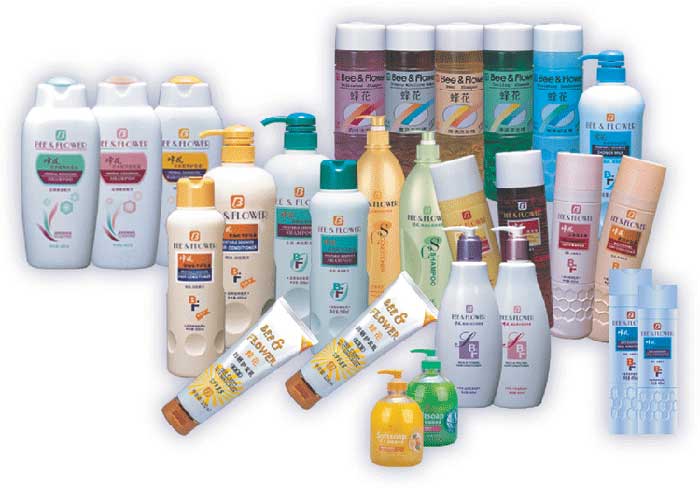 三、pH的应用
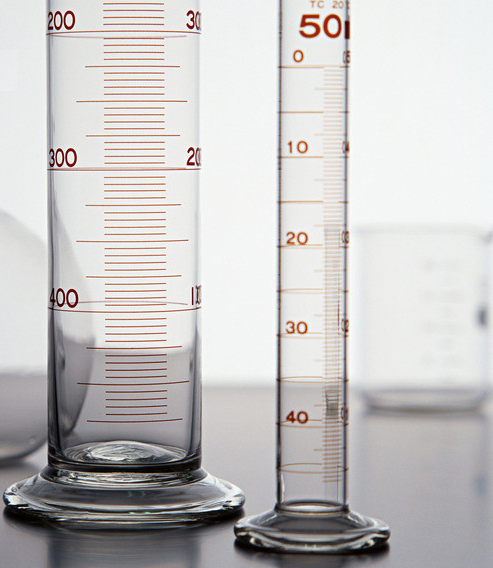 在科学实验和工业生产中，溶液pH的控制常常是影响实验结果或产品质量、产量的一个关键因素。
课堂总结：
1、水是一种极弱的电解质，弱电解质的电离过程因断裂化学键是吸热过程。
2、KW= c(H+)×c(OH-)叫做水的离子积，该常数只受温度的影响，与其他因素无关，常温下数值为1×10-14。
3、纯水中加入酸碱会抑制水的电离，升温会促进水的电离。
4、溶液的酸碱性需根据c(H+)和c(OH-)的相对大小来确定，c(H+)＞c(OH-)溶液呈酸性， c(H+)=c(OH-)溶液呈中性， c(H+)＜c(OH-)溶液呈碱性。
例题
例6 常温下，10-4mol/L 的盐酸溶液。
   溶液中， c(OH-) =________mol/L。
   将上述盐酸稀释 10倍，
    溶液中 c(H+) =_______ mol/L 、
               c(OH-) =_____ mol/L 。
   将上述溶液稀释10000倍，
    溶液中c(H+) =_________ mol/L 、
            c(OH-) =__________ mol/L 。
10-10
10-5
10-9
接近10-7
接近10-7
版权声明
感谢您下载xippt平台上提供的PPT作品，为了您和xippt以及原创作者的利益，请勿复制、传播、销售，否则将承担法律责任！xippt将对作品进行维权，按照传播下载次数进行十倍的索取赔偿！
  1. 在xippt出售的PPT模板是免版税类(RF:
Royalty-Free)正版受《中国人民共和国著作法》和《世界版权公约》的保护，作品的所有权、版权和著作权归xippt所有,您下载的是PPT模板素材的使用权。
  2. 不得将xippt的PPT模板、PPT素材，本身用于再出售,或者出租、出借、转让、分销、发布或者作为礼物供他人使用，不得转授权、出卖、转让本协议或者本协议中的权利。
例题
例7 常温下，某溶液中由水电离产生的c(H+)等于1.0×10-13 mol/L，该溶液的溶质不可能是（         ）
A．H2SO4	B．Na2SO4	
C．HNO3	D．NaOH
B
【解析】A.H2SO4会抑制水的电离，故A不选；B.Na2SO4对水的电离无影响，故B选；C.HNO3会抑制水的电离，故C不选；D.NaOH会抑制水的电离，故D不选。
人教版高中化学选修4（高二）
感谢各位的仔细聆听
第三章 水溶液中的离子平衡
MENTAL HEALTH COUNSELING PPT
老师：xippt